توظيف الموظفين الدوليين
بوعدي إيمان
بوغد ير أسماء
ترغيتي إكرام
http://www.free-powerpoint-templates-design.com
المبحث01:مدخل مفاهيمي للتوظيف
مفهوم التوظيف الدولي:
عملية ثلاثية العناصر تتضمن استقطاب الموارد البشرية بالكم والنوع المحدد في  صياغة الإستراتيجية واختيارالانسب منهم وتعيينهم في مركز الشركة وفروعها الخارجية
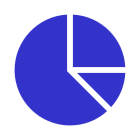 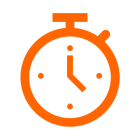 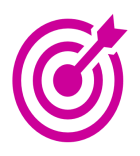 التركيز العالمي
Geo Centric
التركيز العرقي
Ethoncentric
التركيز العرقي المتعدد
Polycentric
.
02
01
03
3.مصادر الحصول على موظفين:
أولا:مصدر داخلي :أي من بين العاملين في الشركة وفروعها ويتم التعامل مع هذا المصدر بأسلوبين
أسلوب الحراك الأفقي
أسلوب الحراك العمودي
ثانيا:مصدر خارجي:
طلبات التوظيف التي تصل إلى المراكز
الجامعات والمعاهد العليا
الموظفين العاملين في الشركات دولية مماثلة
المبحث02:شروط تعيين الموظف الدولي وأسباب انهاء مهامه
مفهوم الموظف الدولي:
هو كل شخص مؤهل للقيام بمهمة دولية من اجل خدمة مصالح بين الدول
أو هو كل شخص مكلف عن طريق اتفاق بين عدة دول
 وتحت رقابة المتبادلة بينها للعمل وفقا لقواعد قانونية
 محددة
المبحث03:تحليل وطرق ومعايير التوظيف
.2طرق التوظيف
الاستقطاب الدولي:
هو عملية البحث عن الموارد البشرية في أسواق العمل الداخلية والخارجية و محاولة جذبهم لسد الشواغر في مركز الشركة وفروعها الخارجية.
الاختيار الدولي:
هو عملية جمع المعلومات عن الأفراد الذين تم استقطابهم لاتخاذ القرار باختيار الأنسب منهم.
التعيين الدولي:
هو قرار استراتيجي يمثل عقد بين الشركة والفرد لا يمكن فسخه إلا في حالة إخلال معين بشروطه
.3معايير الاختيار الدولية 
الكفاءات الفنية في الاختيار والتعيين في المشاريع المحلية.
السمات الشخصية.
القدرة على تحمل متغيرات المحيط.
الوضعية العائلية.
THANK YOU
Insert the Subtitle of Your Presentation